Workflow plateau
Plateau
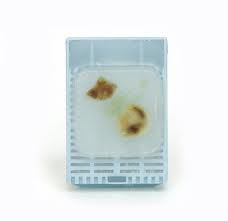 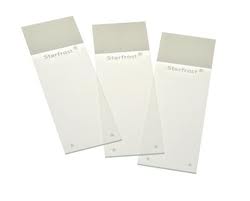 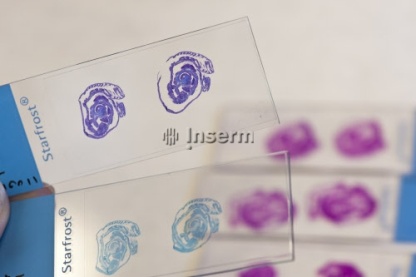 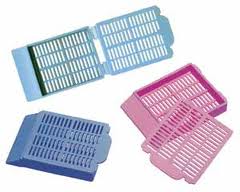 Coupe
Paraffine
Inclusion
coloration
Lame blanche
Lame colorée
Bloc
Echantillon
Utilisateur
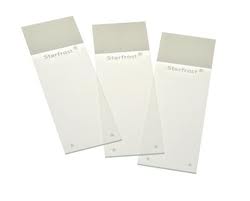 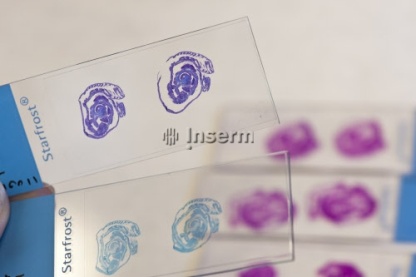 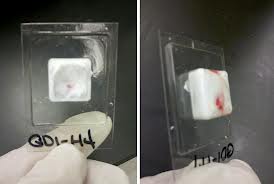 Coupe
coloration
Cryo
Bloc
Lame blanche
Lame colorée
Partie Utilisateur(celui qui passe la commande)
May 4th 2016
anasky
Login :
OK
jesuistonpere
Mot de passe :
May 4th 2016
Nom : Anakin
Prénom : Skywalker
Equipe : obscure (01)
Créer une commande :
Paraffine
Cryo
Archives
Paraffine
Paraffine
Année
Unité
Equipe
Ordre
commande N° P1048-01-16-01
5
OK
Nombre d’échantillons :
Paraffine
commande N° P2016-01-01
Identification des échantillons
Champ libre
Numéros incrémentés automatiquement
OK
Menu déroulant x entrée
Menu déroulant Oui ou Non
Paraffine
commande N° P2016-01-01
Inclusion
(si au moins 1 oui dans « inclusion » page précédente)
Reprend les infos précédentes
(seulement pour les cases inclusion Oui)
Menu déroulant
Fonction copier/coller? 
Fonction appliquer partout?
OK
Paraffine
commande N° P2016-01-01
Coupe
(si au moins 1 oui dans « coupe » page identification)
Champ libre 
(Chiffre)
Reprend les infos précédentes
(seulement pour les cases coupe Oui)
Fonction copier/coller? 
Fonction appliquer partout?
OK
Paraffine
commande N° P2016-01-01
Coloration
(si au moins 1 oui dans « coloration » page identification)
Menus déroulants + « autre : XXX »
Possibilité d’ajouter des colonnes
Reprend les infos précédentes
(seulement pour les cases coloration Oui)
Fonction copier/coller? 
Fonction appliquer partout?
OK
Paraffine
commande N° P2016-01-01
Modif
Modif
Modif
Modif
Récapitulatif
Champ libre
Commentaires:
OK
Paraffine
Félicitations commande N°P2016-01-01 crée avec succès
Imprimer
Merci d’apporter la fiche en même temps que les échantillons identifiés au plateau
Retour accueil
Cryo
Cryo
Année
Unité
Equipe
Ordre
commande N° C1048-01-16-01
2
OK
Nombre d’échantillons :
Cryo
commande N° C2016-01-01
Identification des échantillons
Champ libre
Numéros incrémentés automatiquement
Fonction copier/coller? 
Fonction appliquer partout?
Menu déroulant x entrée
OK
Menu déroulant Oui ou Non
Cryo
commande N° C2016-01-01
Coupe
(si au moins 1 oui dans « coupe » page identification)
Champ libre 
(Chiffre)
Reprend les infos précédentes
(seulement pour les cases coupe Oui)
Fonction copier/coller? 
Fonction appliquer partout?
OK
Cryo
commande N° C2016-01-01
Coloration
(si au moins 1 oui dans « coloration » page identification)
Menus déroulants + « autre : XXX »
Possibilité d’ajouter des colonnes
Reprend les infos précédentes
(seulement pour les cases coloration Oui)
Fonction copier/coller? 
Fonction appliquer partout?
OK
Cryo
commande N° C2016-01-01
Modif
Modif
Modif
Récapitulatif
Champ libre
Commentaires:
OK
Cryo
Félicitations commande N°C2016-01-01 crée avec succès
Imprimer
Merci d’apporter la fiche en même temps que les échantillons identifiés au plateau
Il faudra voir ensemble la forme  et le contenu de la fiche commande qui sort quand on clique sur imprimer
Retour accueil
Archives

Para
Recherche par année :
OK
Recherche par commande :
OK
Cryo
Recherche par équipe :
OK
Recherche par utilisateur :
OK
Recherche par échantillons :
OK
Recherche par bloc:
OK
On différencie grâce aux onglets les commandes cryo des commandes paraffine mais le principe de chaque onglet est similaire
Archives

Para
Cryo
Partie Plateau
May 4th 2016
Lucie.fontaine
Login :
OK
*********
Mot de passe :
Oui je pense que cette partie est indispensable…..
Bonjour Lucie 
Vous avez bonne mine ce matin, vous resplendissez.
JJ est parti vous chercher un café il arrive tout de suite
Que souhaitez vous faire aujourd’hui?
Suivi paraffine
Suivi cryo
Facturation
Archives
Suivi paraffine

Commandes à réceptionner :  XX   

Echantillons à inclure :   XX 

Blocs à couper :  XX 

Lames à colorer:  XX  

Commandes à renvoyer :  XX





Suivi paraffine

Réception
OK
Quand je clique sue OK en fonctions des demandes de l’utilisateur les éléments de la commande vont s’ajouter aux « échantillons à inclure », « blocs à couper » etc… de la diapo 20
Date à indiquer
Suivi paraffine

Inclusion
OK
OK
OK
OK
OK
Quand je clique sur OK les blocs pour lesquels l’utilisateur veux des coupes vont dans « blocs à couper  ». Les autres sont considérés comme terminés
Dates à indiquer
ATTENTION : Prévoir la possibilité de remplir et valider plusieurs lignes en même temps. Avec shift ou autre…..
Suivi paraffine

Coupe
OK
OK
OK
OK
OK
Quand je clique sur OK les lames pour lesquelles l’utilisateur veux des colorations vont dans « lames à colorer  ». Les autres sont considérées comme terminées
A indiquer
ATTENTION : Prévoir la possibilité de remplir et valider plusieurs lignes en même temps. Avec shift ou autre…..
Suivi paraffine

Coloration
OK
OK
OK
OK
OK
Quand je clique sur OK les lames colorées sont considérées comme terminée.
Les commandes pour lesquelles toutes les actions sont réalisées vont dans « commande à renvoyer »
Dates à indiquer
ATTENTION : Prévoir la possibilité de remplir et valider plusieurs lignes en même temps. Avec shift ou autre…..
Suivi paraffine

Retour
OK
Quand je clique sue OK envoie de mail prévenant l’utilisateur que la commande est prête avec affichage du commentaire.
Suivi paraffine

Renvoi
OK
Quand je clique sue OK La commande est effectivement renvoyée à l’utilisateur, elle disparait de l’appli « plateau » et va dans la partie « retour » de l’utilisateur
Date à indiquer
Suivi cryo

Commandes à réceptionner :  XX   

Blocs à couper :  XX 

Lames à colorer:  XX  

Commandes à renvoyer :  XX




Suivi cryo

Réception
OK
Quand je clique sue OK en fonctions des demandes de l’utilisateur les éléments de la commande vont s’ajouter aux « échantillons à inclure », « blocs à couper » etc… de la diapo 20
Date à indiquer
Suivi cryo

Coupe
OK
OK
OK
OK
OK
Quand je clique sur OK les lames pour lesquelles l’utilisateur veux des colorations vont dans « lames à colorer  ». Les autres sont considérées comme terminées
A indiquer
ATTENTION : Prévoir la possibilité de remplir et valider plusieurs lignes en même temps. Avec shift ou autre…..
Suivi cryo

Coloration
OK
OK
OK
OK
OK
Quand je clique sur OK les lames colorées sont considérées comme terminée.
Les commandes pour lesquelles toutes les actions sont réalisées vont dans « commande à renvoyer »
Dates à indiquer
ATTENTION : Prévoir la possibilité de remplir et valider plusieurs lignes en même temps. Avec shift ou autre…..
Suivi cryo

Retour
OK
Quand je clique sue OK la commande disparait de l’appli (mais reste évidemment dans la base de donnée) et on ne peux plus revenir dessus.
Date à indiquer
Facturation

Case à cocher
Para
Cryo
Extraire excel
Valider facturation
Extrait les infos sous excel modalités à voir ensemble
Fait disparaitre les commandes sélectionnées de la facturation (toujours pas de la base de données)
On différencie grâce aux onglets les commandes cryo des commandes paraffine mais le principe de chaque onglet est similaire
Archives

Para
Recherche par année :
OK
Recherche par commande :
OK
Cryo
Recherche par équipe :
OK
Recherche par utilisateur :
OK
Recherche par échantillons :
OK
Recherche par bloc:
OK